Who are suitable candidates for isolated patellofemoral arthroplasty?
Murat Bozkurt1, Anil Pulatkan2, Nikolai Kornilov3, Simon Coffey4, Hatem Bakr5, Badrul Shah Badaruddin6, Peilai Liu7, Nilo Paner8, Christian Merle2, Wenzel Waldstein2, Peter Aldinger2
1 Acibadem Ankara Hospital, Department of Orthopedics and Traumatology, Istanbul, Turkey
2 Diakonie-Klinikum Hospital, Department of Orthopedics and Traumatology, Stuttgart, Germany
3 Vreden National Medical Research Center of Traumatology and Orthopedics, Ministry of Health of Russian Federation, St. Petersburg, Russian Federation
4 Department of Orthopaedics, Nepean Hospital, Penrith, NSW, Australia
5 Orthopaedic and Traumatology Department, Assiut University Hospital, Assiut, Egypt
6 Department of Orthopaedics and Traumatology, Prince Court Medical Centre, Kuala Lumpur, Malaysia
 7 Department of Orthopaedics, Qilu Hospital of Shandong University, Jinan, 250102, China
 8 Department of Orthopedics, University of the Philippines Manila, Metro Manila, Philippines
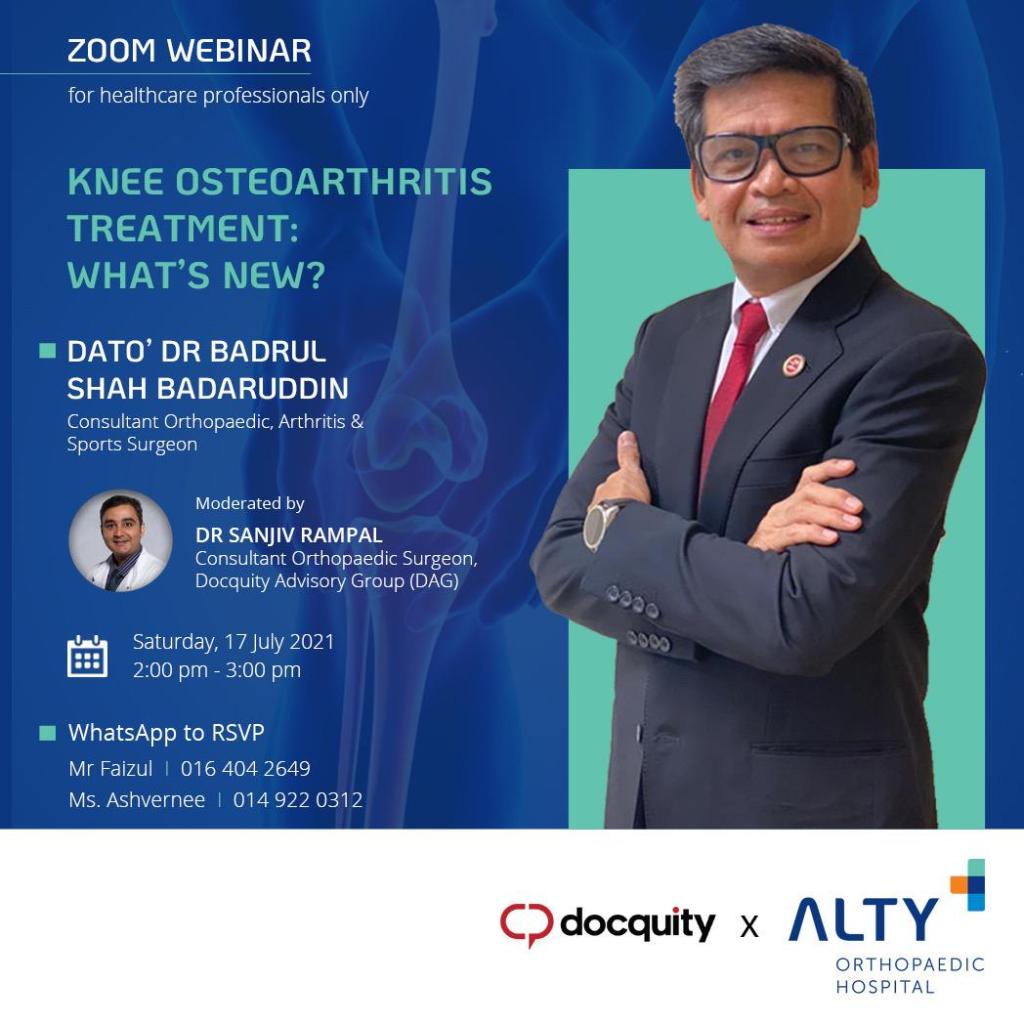 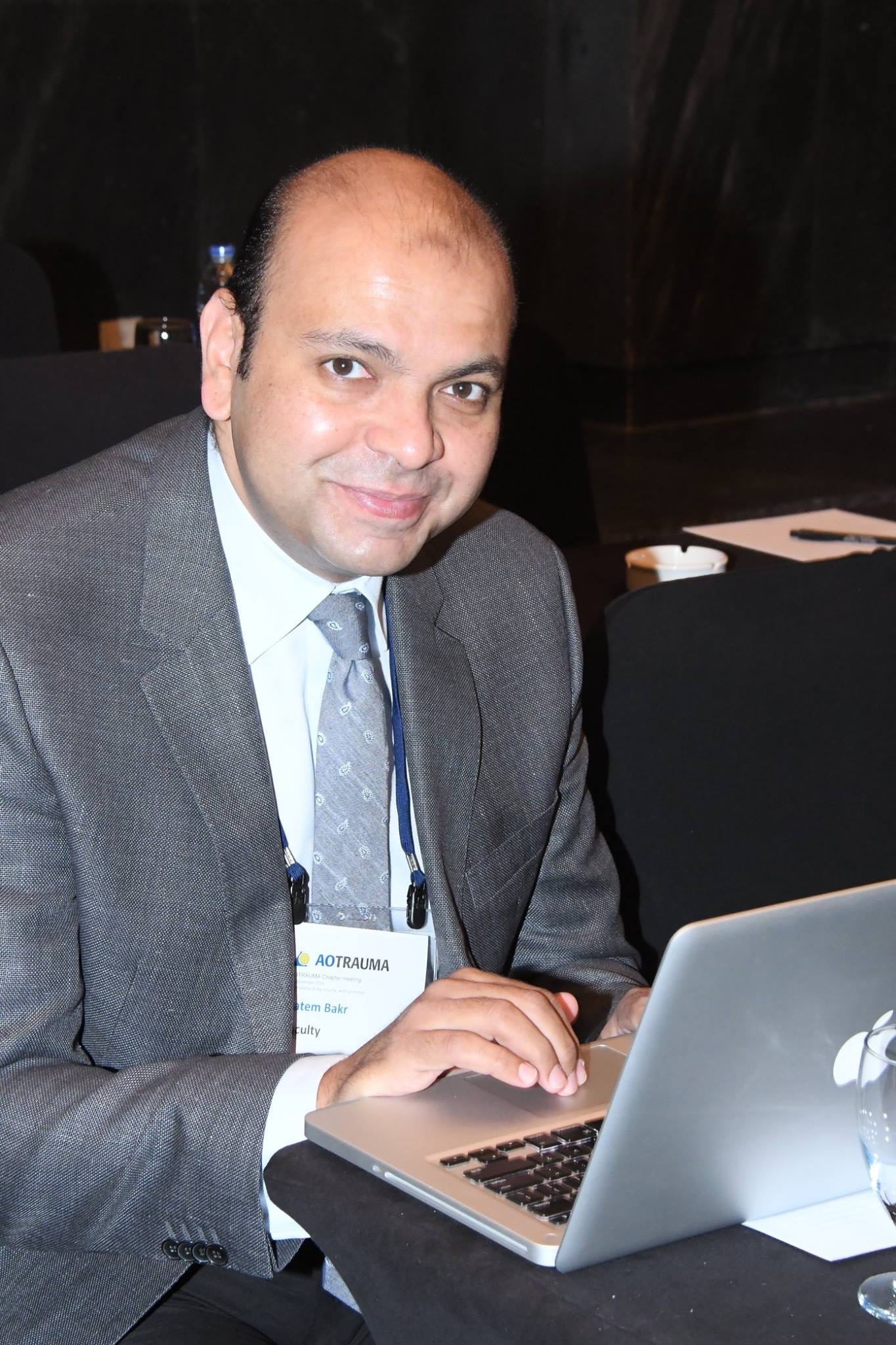 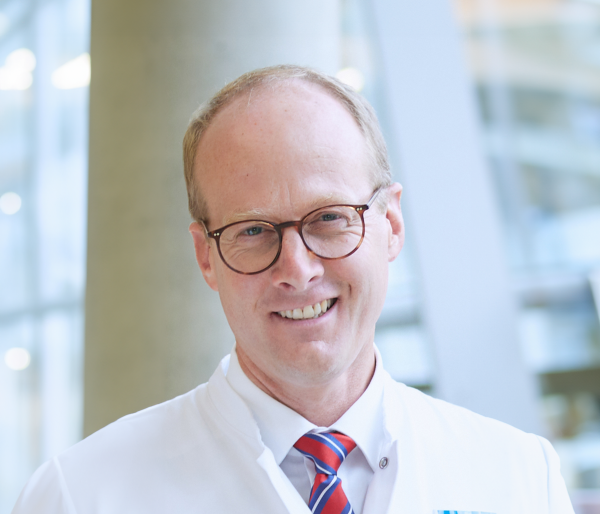 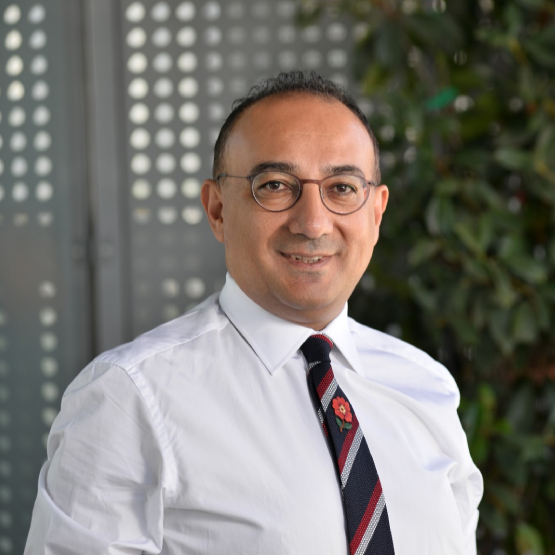 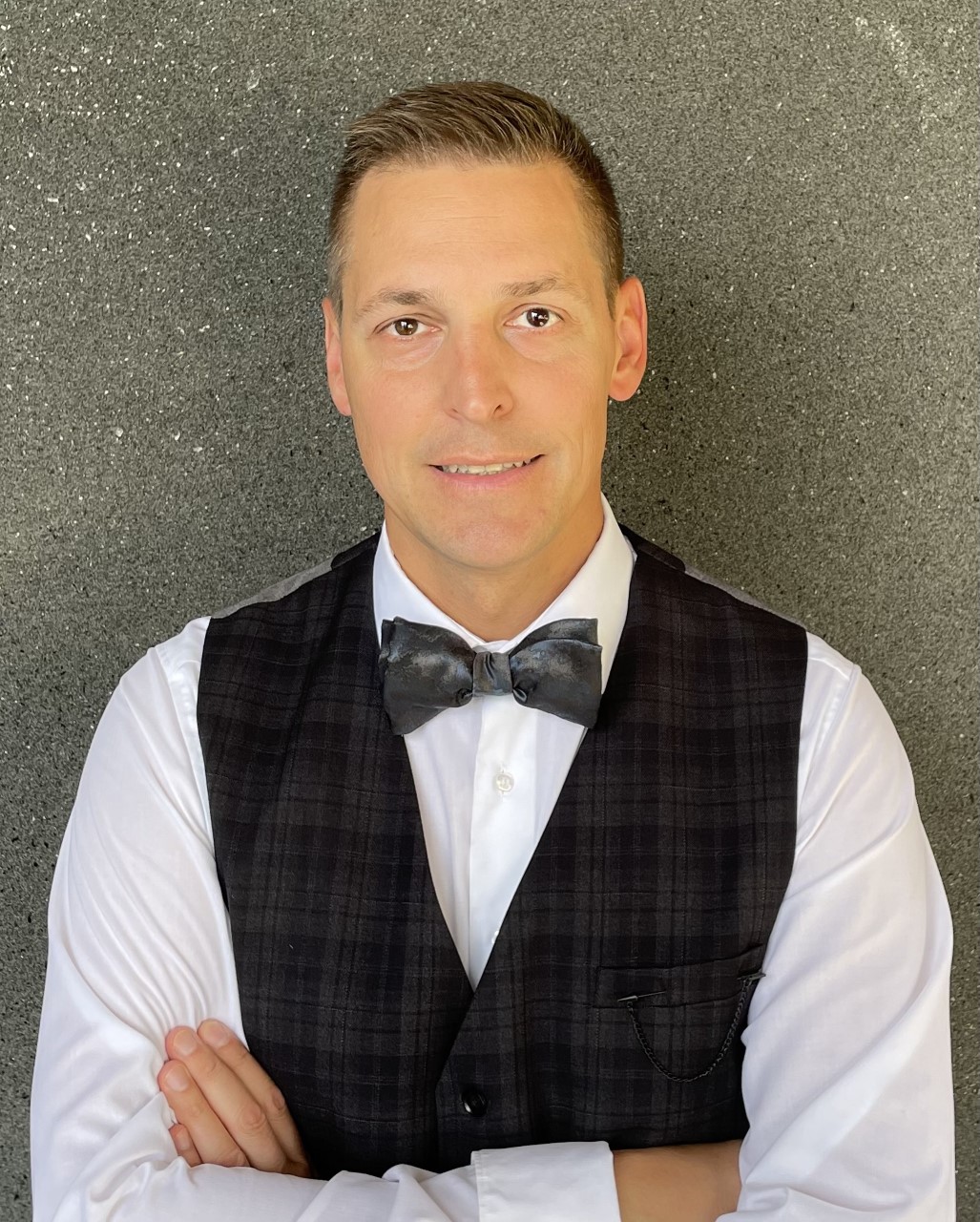 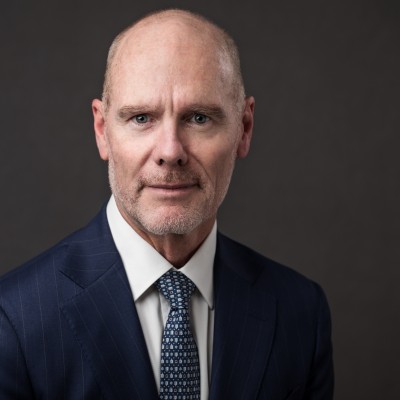 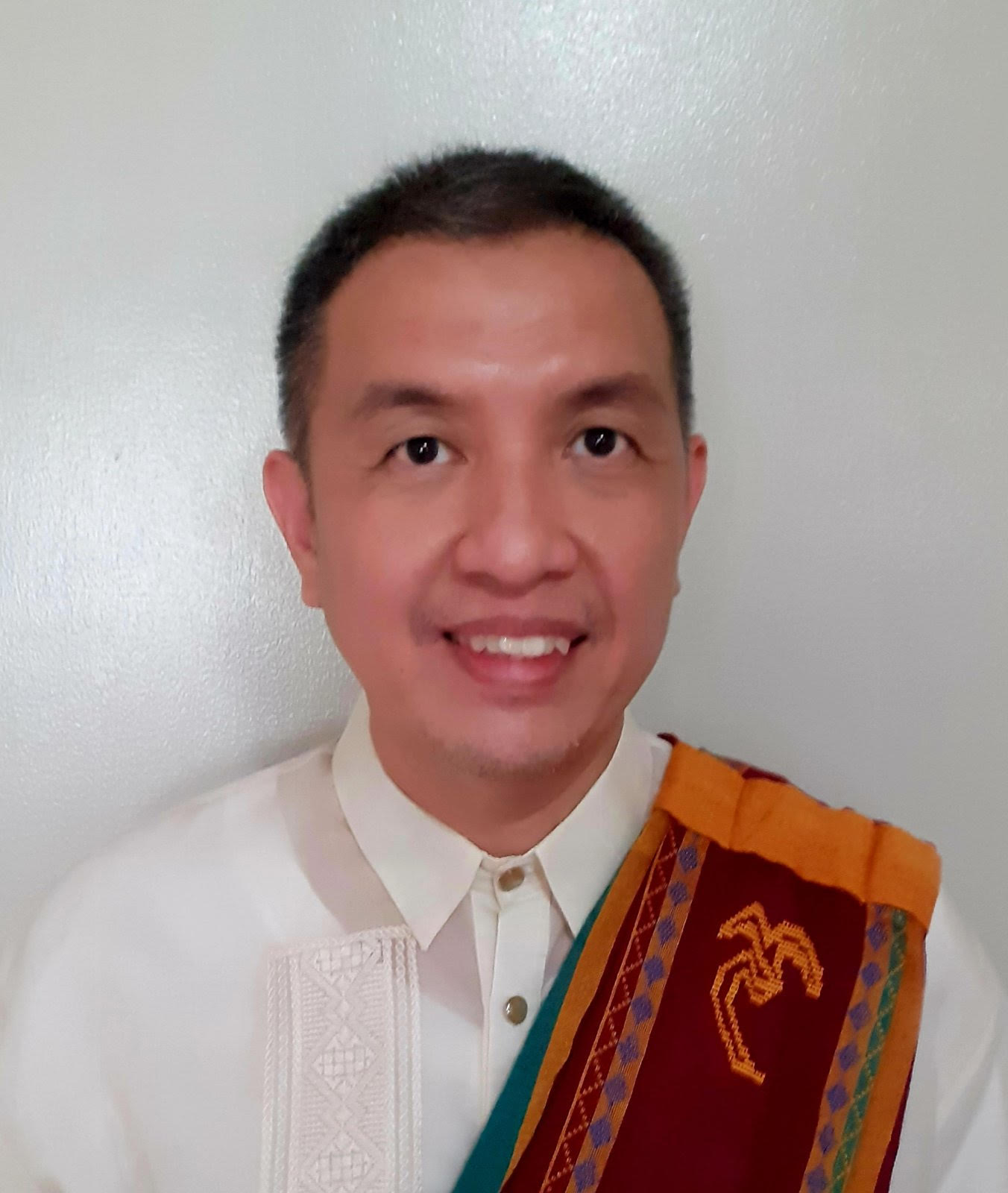 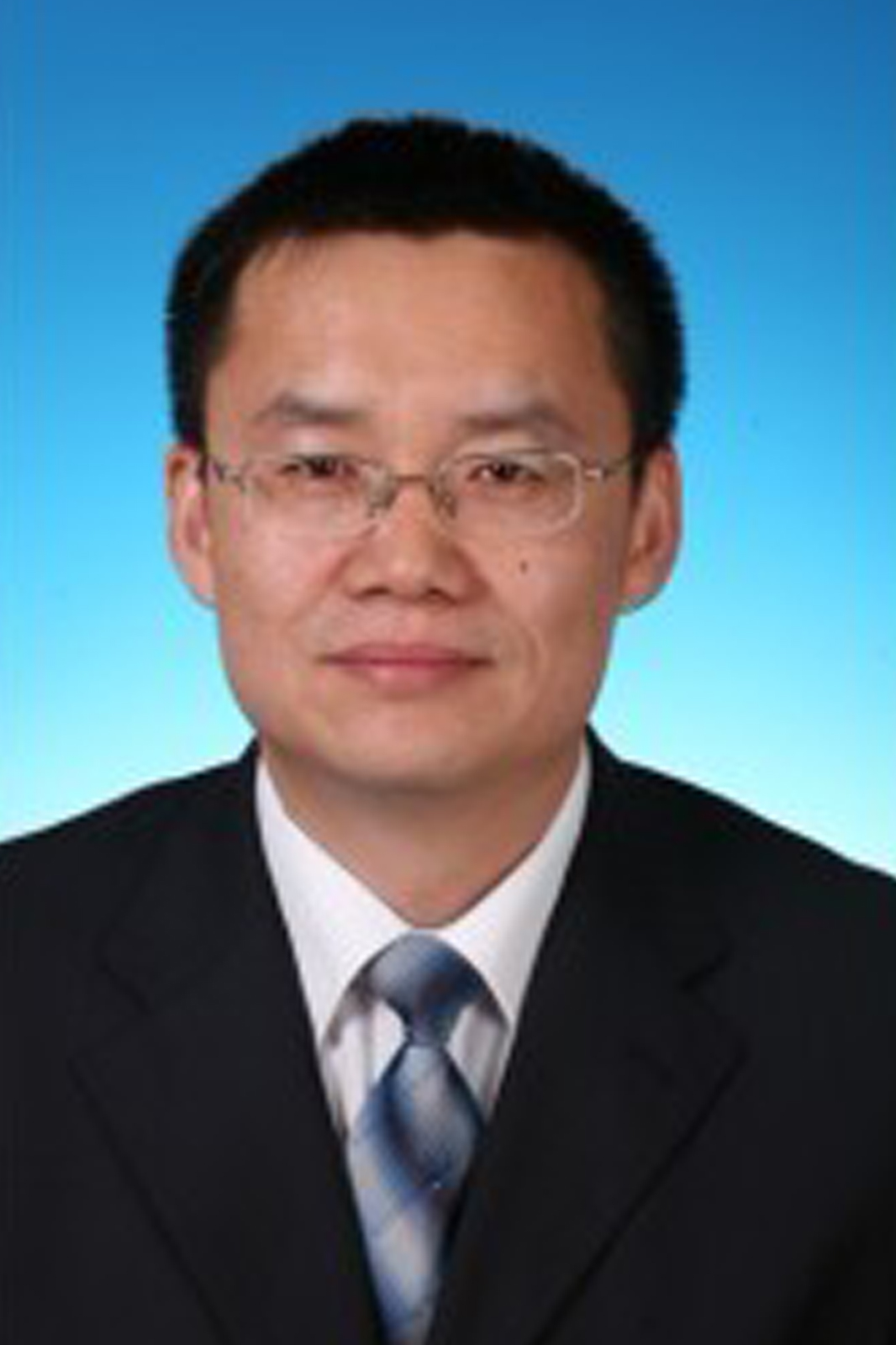 Who are suitable candidates for isolated patellofemoral arthroplasty?
PFA offers ↑ functional results & bone / soft tissue conservation, but ↑ revision rate compared to TKA
Patient selection is the most important element ➜ satisfactory long-term outcome for isolated PFJ-OA
Number of PFA ↓ compared to TKA due to inappropriate patient selection, which results in ↑ patient dissatisfaction as well as ↓ improvement in PROMs
Questions remain about who is a candidate for PFA?
Pubmed search for “Patellofemoral arthroplasty“ or “Patellofemoral replacement“ and “indication“ 
(n=192) studies
- 87 of records excluded
(not focused or not relevant on the topic)
66 excluded after title review
21 excluded after abstract review
105 records reviewed and screened
- 89 of records excluded after full text review
(not focused or not relevant on the topic)
16 articles assessed for eligiblity
Total included references (n=16)
Findings from PFA Literature
Asking about family history of early OA to evaluate risk factors for OA progression
Conservative treatment for a minimum of 3-6 months
Pain <1 year  a risk factor for ↓ PROMs
Psychosocial status is important for PROMs (Smoking, opioids or antidepressants are risk factors for ↓ improvement of functional outcomes)
Functional outcomes of advanced-stage PFJ-OA (Ivano Grade 3-4) > early stages diagnosed on MRI
Preop. use of MRI (focus should be on TFJ) and CT (PFI or rotational disorders) are controversial
Preoperative technetium bone scanning exclude TFJ-OA more reliably than MRI
Findings from PFA Literature-II
10º flexion contracture and flexion <110º → contrandication for PFA
↑ failure rate, ↓PROMs in obese patients because of progression of OA to TFJ Trochlear dysplasia (best indication for PFA ) is a strong risk factor for PFJ-OA.
Prior meniscectomy and ACL reconstruction are not contraindications for PFA (Instability=OA risk↑) prior op.→infection? (early failure)
Coronal plane deformity → progression to TFJ-OA 
Lack of surgeon's experience, ↑ Q angle, additional cartilage lesions, patellofemoral dysplasia, or patellar maltracking might be poor prognostic factor
Controversies from PFA Literature-II
Knowledge vs Experience  → a shared decision with the patient 
Ideal age for PFA?
BMI cut off (30-35)?
Coronal plane deformity cut off (>Valgus 8° and varus 5° or >3°)
Is patella baja a contraindication?
Prior ACL reconstruction patients may be at high risk for progression of TFJ-OA?
Staged or simultaneous extensor mechanism realignment surgery is associated with better
results in patients with PFJ-OA and extensor mechanism malalignment
Question
Who are suitable candidates for isolated patellofemoral arthroplasty?
Response
PFA is a successful treatment for isolated end stage PFJ-OA in patients who do not respond to conservative treatment, are not obese, have no signs of TFJ-OA, do not have coronal plane deformity and especially in those with trochlear dysplasia